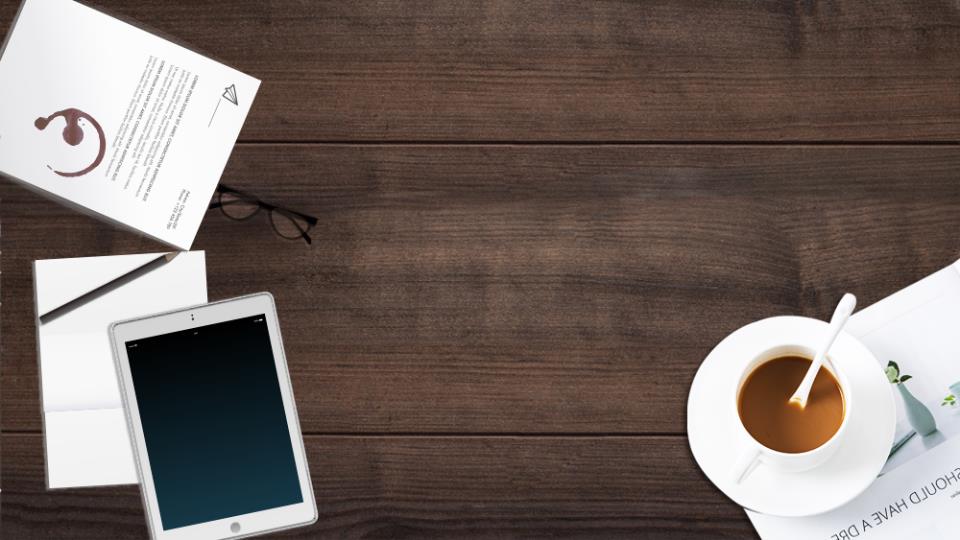 202X
年中总结
汇报时间：20XX年xx月xx日    汇报人：xiazaii
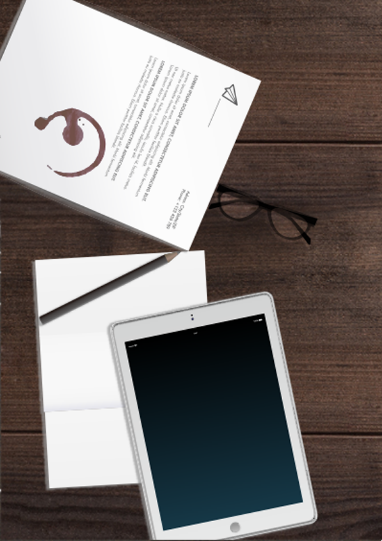 PART 01/  工作概述
PART 02/  完成情况
目
录
PART 03/  项目展示
PART 04/  工作计划
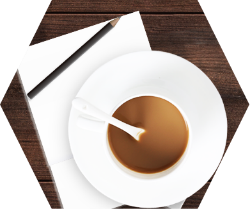 工作概述
1
您的内容打在这里，或者通过复制您的文本后，在此框中选择粘贴，并选择只保留文字。您的内容打在这里，
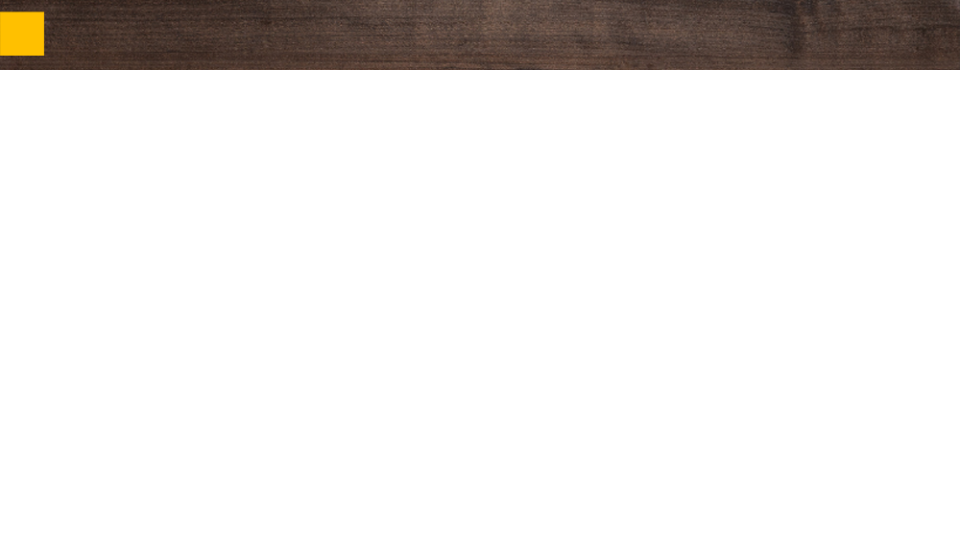 工作概述
请在此处输入您的文本或者复制您的文本粘贴到此处，请在此处输入您的文本或者复制您的文本粘贴到此处。请在此处输入您的文本或者复制您的文本粘贴到此处，请在此处输入您的文本或者复制您的文本粘贴到此处。
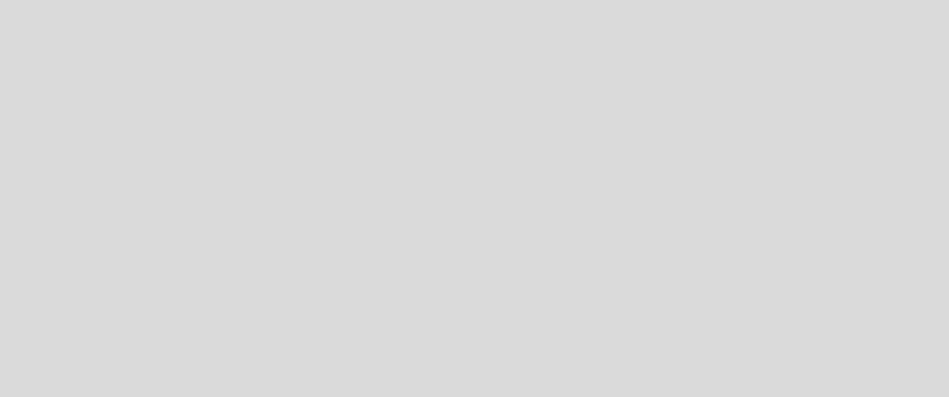 此处输入您的文本请在此处输入您的文本此处输入您的文本此处输入您的文本此处输入您的文本请在此处输入您的文本此处输入您的文本此处输入您的文本请在此处输入您的文本此处输入您的文本请在此处输入您的文本此处输入您的文本请在此处输入您的文本
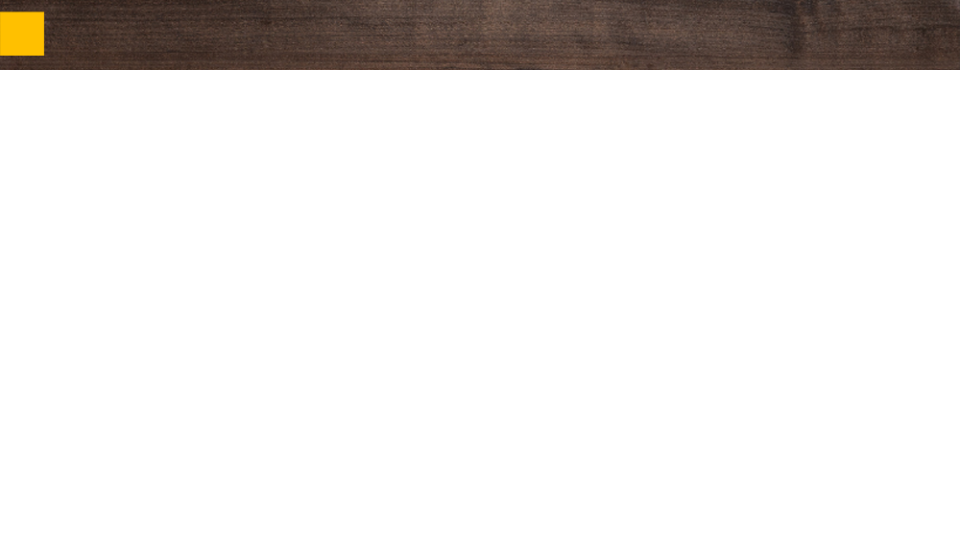 工作概述
单击此处输入标题
请在这里输入您的主要叙述内容
请在这里输入您的主要叙述内容
01
单击此处输入标题
请在这里输入您的主要叙述内容
请在这里输入您的主要叙述内容
单击此处输入标题
请在这里输入您的主要叙述内容
请在这里输入您的主要叙述内容
02
03
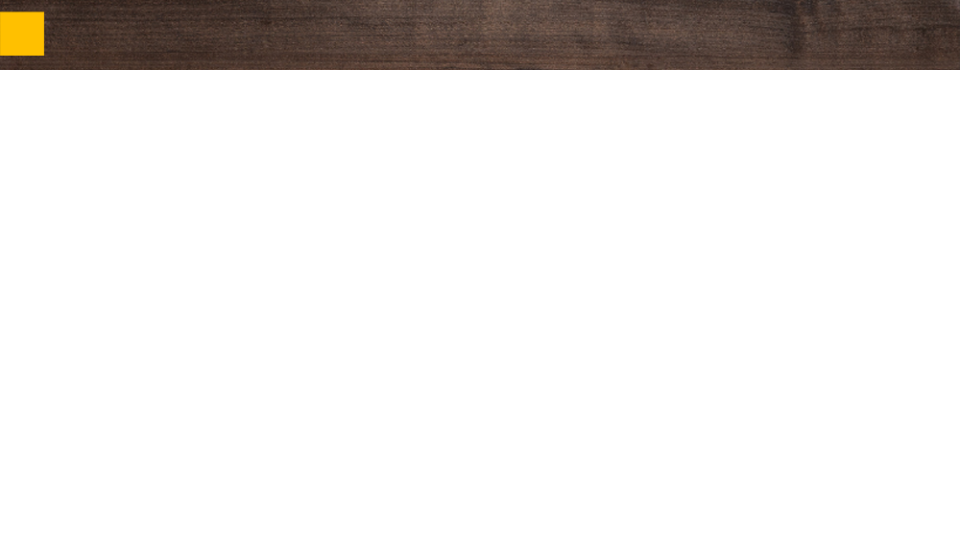 工作概述
单击添加标题
您的内容打在这里，或者通过复制您的文本后，在此框中选择粘贴，并选择只保留文字。
您的内容打在这里，或者通过复制您的文本后，在此框中选择粘贴，并选择只保留文字。

您的内容打在这里，或者通过复制您的文本后，在此框中选择粘贴，并选择只保留文字。

您的内容打在这里，或者通过复制您的文本后，在此框中选择粘贴，并选择只保留文字。
您的内容打在这里，或者通过复制您的文本后，在此框中选择粘贴，并选择只保留文字。
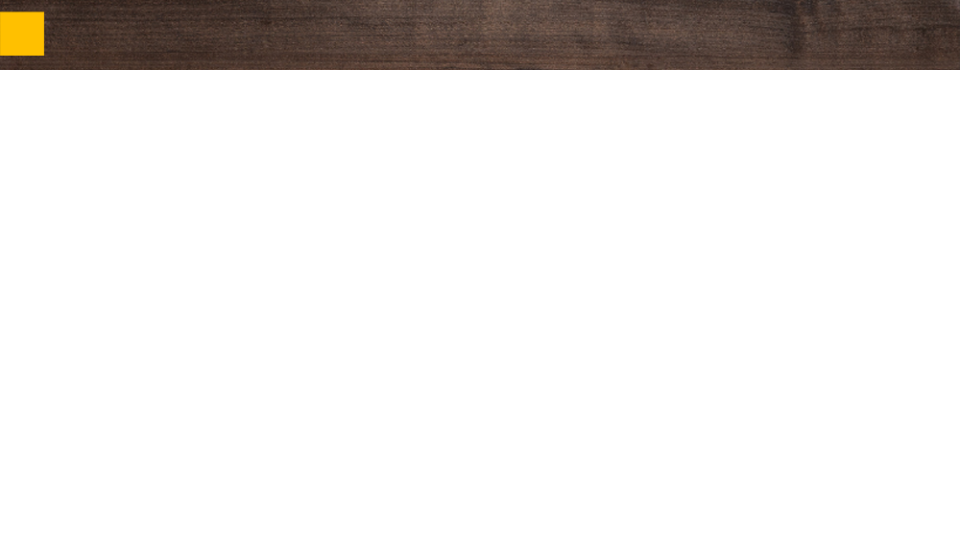 工作概述
单击此处输入标题
请在这里输入您的主要叙述内容
请在这里输入您的主要叙述内容
单击此处输入标题
请在这里输入您的主要叙述内容
请在这里输入您的主要叙述内容
1
2
单击此处输入标题
请在这里输入您的主要叙述内容
请在这里输入您的主要叙述内容
单击此处输入标题
请在这里输入您的主要叙述内容
请在这里输入您的主要叙述内容
3
4
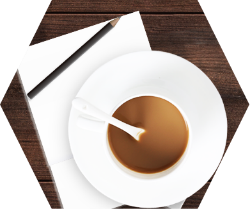 完成情况
2
您的内容打在这里，或者通过复制您的文本后，在此框中选择粘贴，并选择只保留文字。您的内容打在这里，
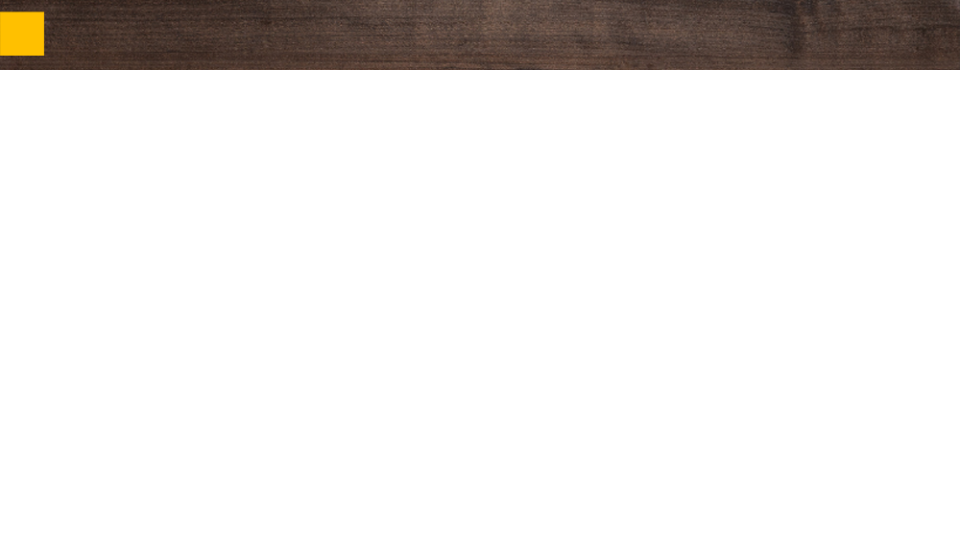 完成情况
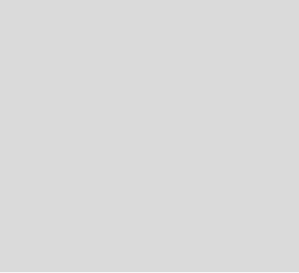 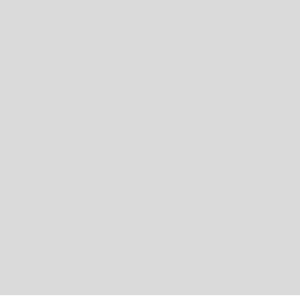 点击请替换文字内容
点击请替换文字内容
请替换文字内容，添加相关标题，修改文字内容，也可以直接复制你的内容到此。请替换文字内容，添加相关标题，修改文字内容，也可以直接复制你的内容到此。
请替换文字内容，添加相关标题，修改文字内容，也可以直接复制你的内容到此。请替换文字内容，添加相关标题，修改文字内容，也可以直接复制你的内容到此。
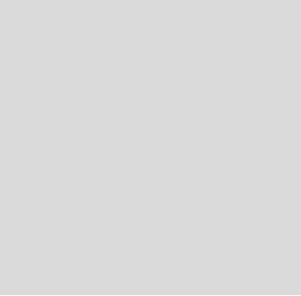 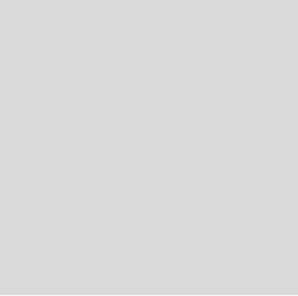 点击请替换文字内容
点击请替换文字内容
点击请替换文字内容
请替换文字内容，添加相关标题，修改文字内容，也可以直接复制你的内容到此。请替换文字内容，添加相关标题，修改文字内容，也可以直接复制你的内容到此。
请替换文字内容，添加相关标题，修改文字内容，也可以直接复制你的内容到此。请替换文字内容，添加相关标题，修改文字内容，也可以直接复制你的内容到此。
请替换文字内容，添加相关标题，修改文字内容，也可以直接复制你的内容到此。请替换文字内容，添加相关标题，修改文字内容，也可以直接复制你的内容到此。
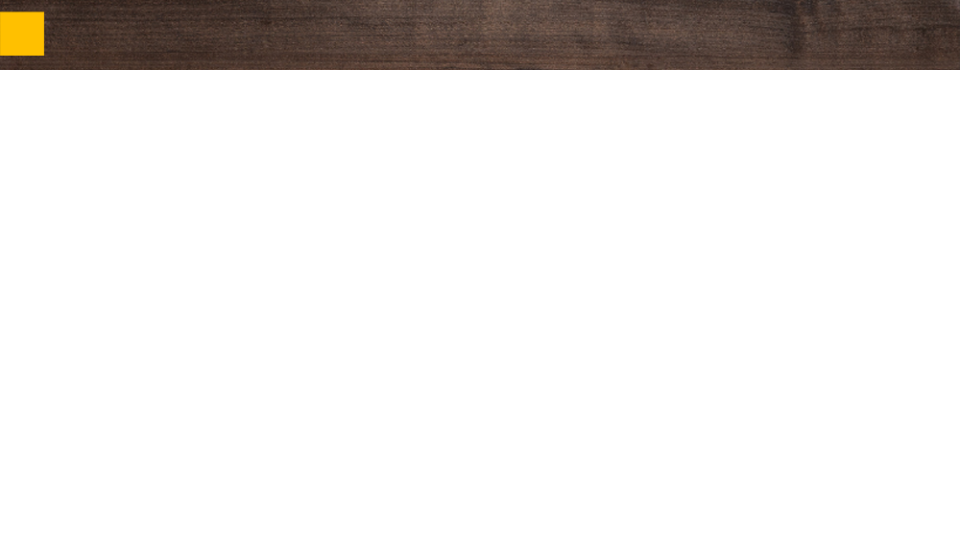 完成情况
A
添加标题
添加标题
此处添加详细文本描述，建议与标题相关并符合整体语言风格，语言描述尽量简洁生动。
此处添加详细文本描述，建议与标题相关并符合整体语言风格，语言描述尽量简洁生动。
F
B
添加标题
添加标题
此处添加详细文本描述，建议与标题相关并符合整体语言风格，语言描述尽量简洁生动。
此处添加详细文本描述，建议与标题相关并符合整体语言风格，语言描述尽量简洁生动。
E
添加标题
添加标题
C
此处添加详细文本描述，建议与标题相关并符合整体语言风格，语言描述尽量简洁生动。
此处添加详细文本描述，建议与标题相关并符合整体语言风格，语言描述尽量简洁生动。
D
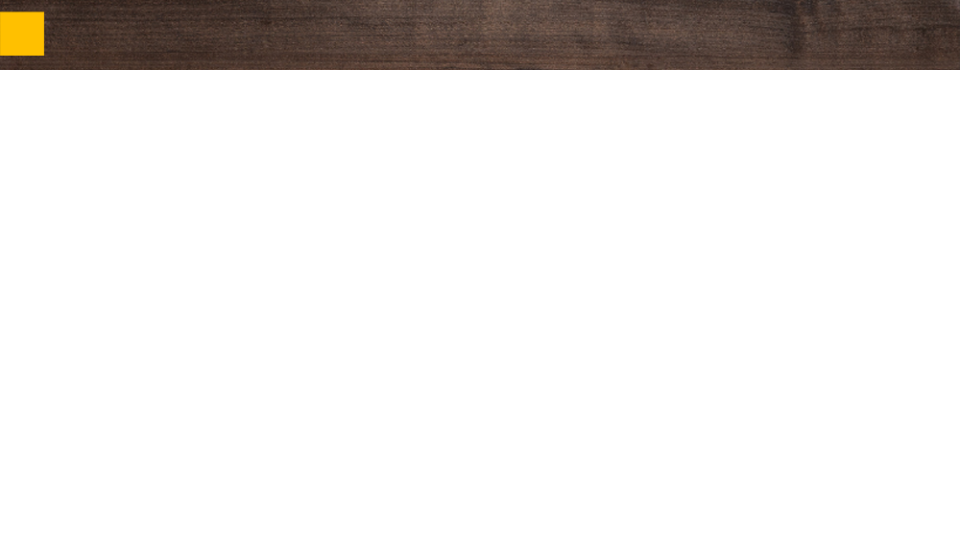 完成情况
添加标题
点击请替换文字内容
此处添加详细文本描述此处添加详细文本描述此处添加详细文本描述此处添加详细文本描述此处添加详细文本描述此处添加详细文本描述此处添加详细文本描述此处添加详细文本描述此处添加详细文本描述此处添加详细文本描述此处添加详细文本描述此处添加详细文本描述此处添加详细文本描述此处添加详细文本描述此处添加详细文本描述此处添加详细文本描述此处添加详细文本描述此处添加详细文本描述此处添加详细文本描述此处添加详细文本描述此处添加详细文本描述此处添加详细文本描述此处添加详细文本描述此处添加详细文本描述此处添加详细文本描述此处添加详细文本描述此处添加详细文本描述此处添加详细文本描述此处添加详细文本描述此处添加详细文本描述此处添加详细文本描述此处添加详细文本描述此处添加详细文本描述此处添加详细文本描述此处添加详细文本描述此处添加详细文本描述此处添加详细文本描述此处添加详细文本描述此处添加详细文本描述此处添加详细文本描述此处添加详细文本描述此处添加详细文本描述此处添加详细文本描述此处添加详细文本描述此处添加详细文本描述此处添加详细文本描述此处添加详细文本描述此处添加详细文本描述此处添加详细文本描述此处添加详细文本描述此处添加详细文本描述
请替换文字内容，添加相关标题，修改文字内容，也可以直接复制你的内容到此。请替换文字内容，添加相关标题，修改文字内容，也可以直接复制你的内容到此。
点击请替换文字内容
请替换文字内容，添加相关标题，修改文字内容，也可以直接复制你的内容到此。请替换文字内容，添加相关标题，修改文字内容，也可以直接复制你的内容到此。
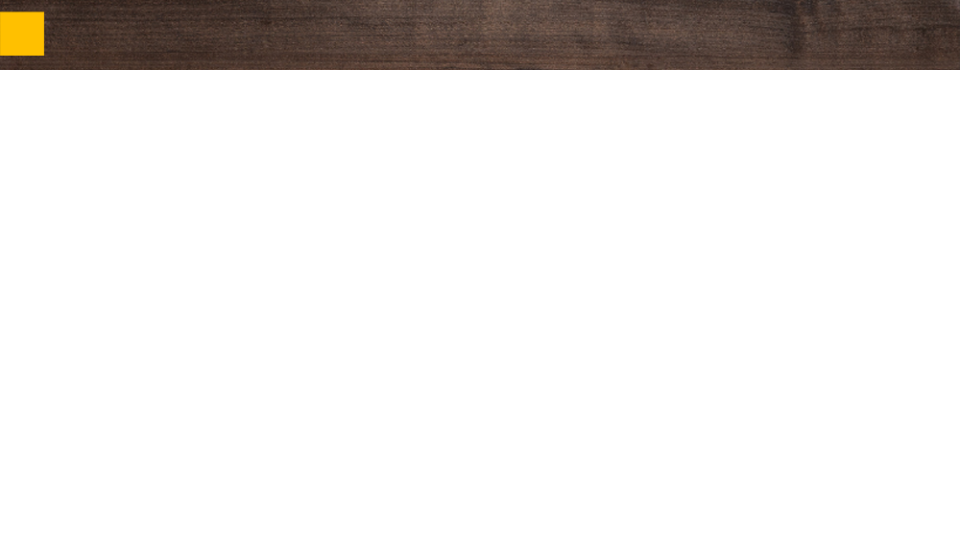 100
完成情况
75
50
25
0
x月份
x月份
x月份
x月份
x月份
x月份
添加标题
添加标题
添加标题
加入文字说明和意义
加入文字说明和意义
加入文字说明和意义
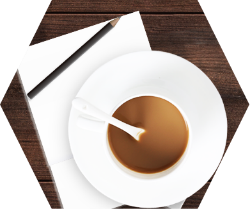 项目展示
3
您的内容打在这里，或者通过复制您的文本后，在此框中选择粘贴，并选择只保留文字。您的内容打在这里，
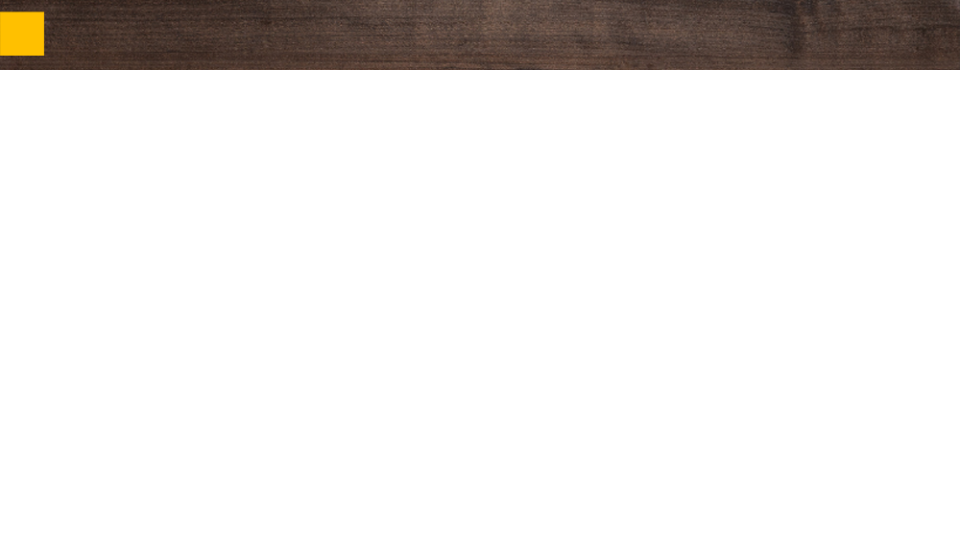 项目展示
更改图片
单击选中图片，右键，设置图片格式，填充，图片或文理填充，文件，选择你要的图片即可
（备注，建议使用图片前先将图片裁剪成如图差不多的长方形，图片不会变形）
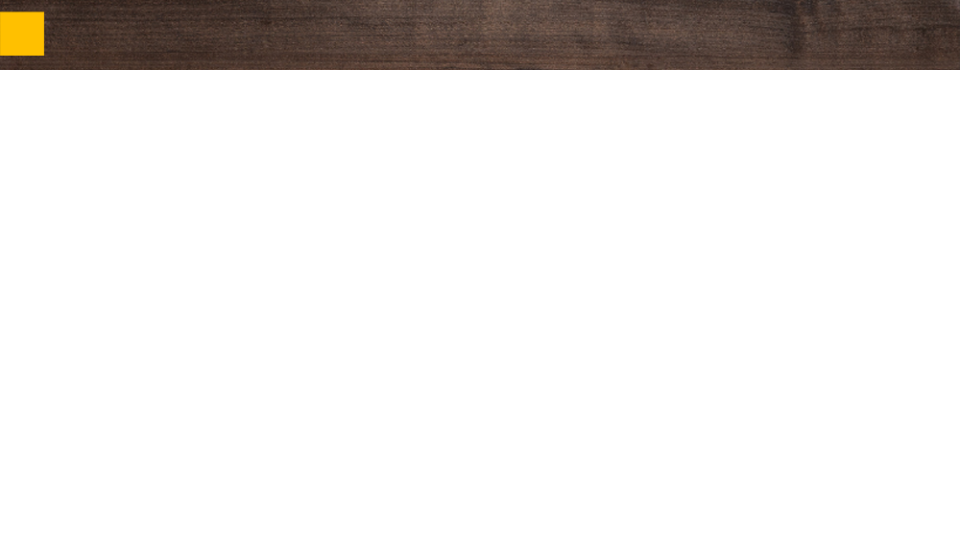 项目展示
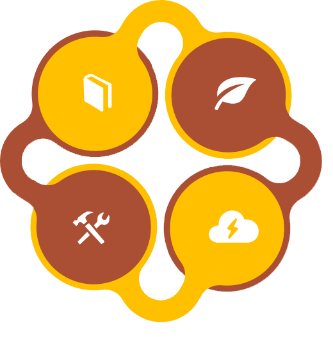 点击输入标题
此处添加详细文本描述，建议与标题相关并符合整体语言风格，语言描述
点击输入标题
此处添加详细文本描述，建议与标题相关并符合整体语言风格，语言描述
点击输入标题
此处添加详细文本描述，建议与标题相关并符合整体语言风格，语言描述
点击输入标题
此处添加详细文本描述，建议与标题相关并符合整体语言风格，语言描述
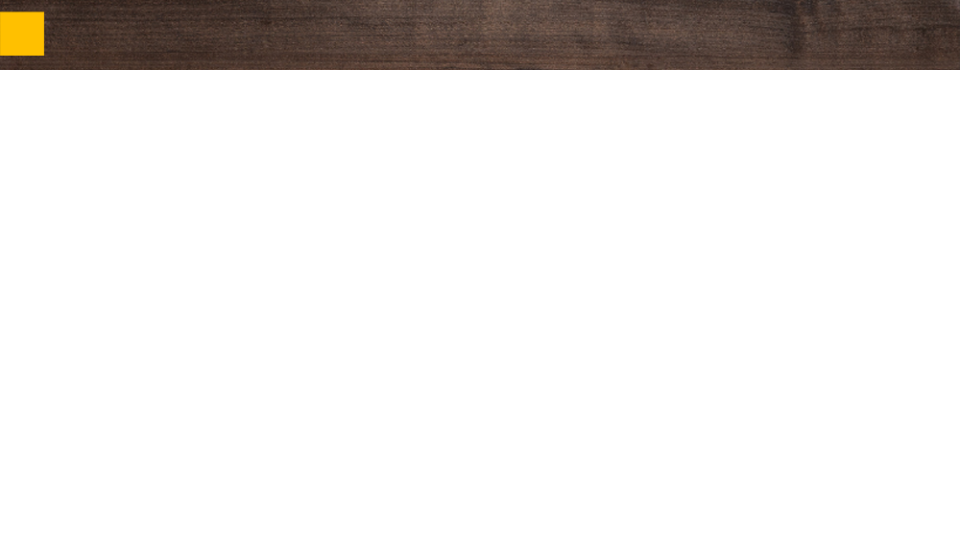 项目展示
单击添加标题
您的内容打在这里，或者通过复制您的文本后，在此框中选择粘贴，并选择只保留文字。您的内容打在这里，或者通过复制您的文本后，在此框中选择粘贴，并选择只保留文字。
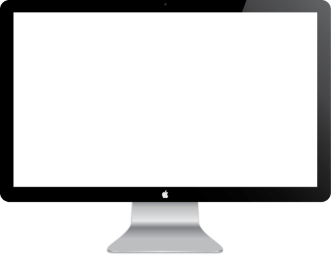 您的内容打在这里，或者通过复制您的文本后，在此框中选择粘贴，并选择只保留文字。
您的内容打在这里，或者通过复制您的文本后，在此框中选择粘贴，并选择只保留文字。
您的内容打在这里，或者通过复制您的文本后，在此框中选择粘贴，并选择只保留文字。
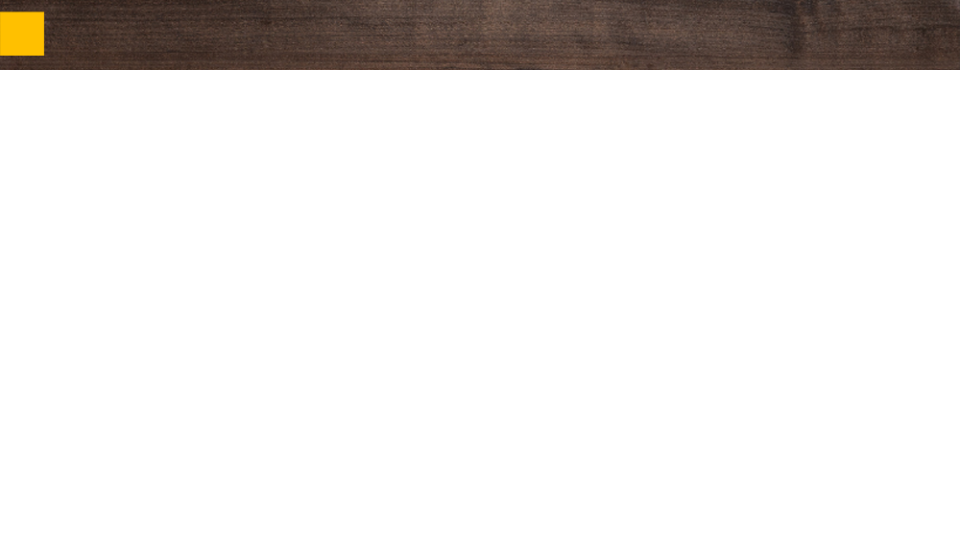 项目展示
单击添加标题
此处添加详细文本描述，建议与标题相关并符合整体语言风格
单击添加标题
此处添加详细文本描述，建议与标题相关并符合整体语言风格
单击添加标题
此处添加详细文本描述，建议与标题相关并符合整体语言风格
单击添加标题
此处添加详细文本描述，建议与标题相关并符合整体语言风格
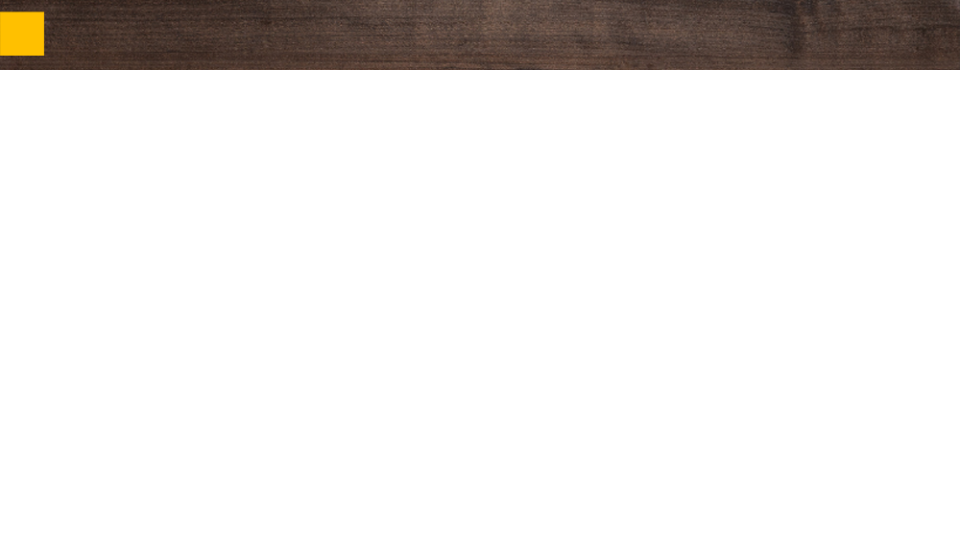 项目展示
点击此处添加标题
点击此处添加标题
点击此处添加标题
您的内容打在这里，或者通过复制您的文本后
您的内容打在这里，或者通过复制您的文本后
您的内容打在这里，或者通过复制您的文本后
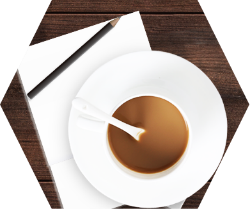 工作计划
4
您的内容打在这里，或者通过复制您的文本后，在此框中选择粘贴，并选择只保留文字。您的内容打在这里，
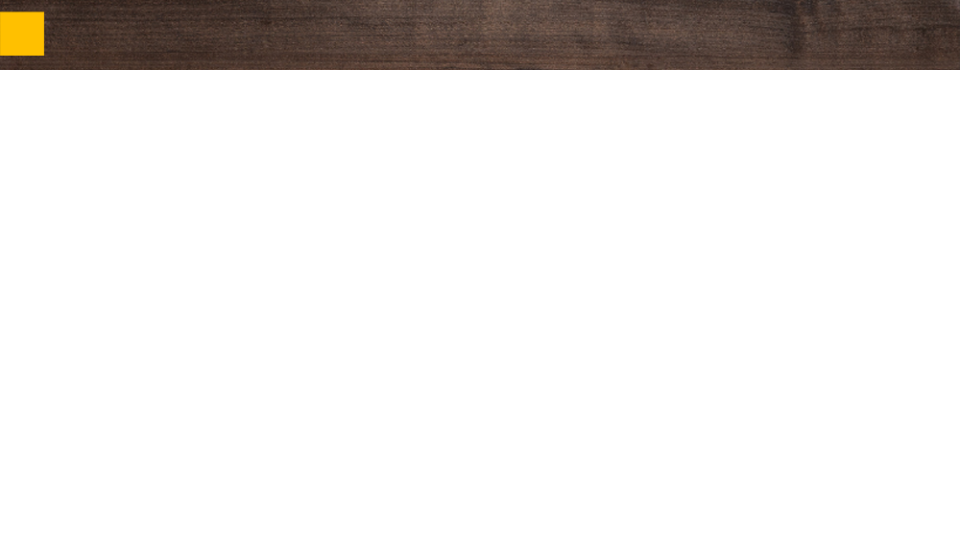 工作计划
现场勘查
点击输入简要文字内容，概括精炼言简意赅的说明分项内容
前期预防
人员就位
点击输入简要文字内容，概括精炼言简意赅的说明分项
点击输入简要文字内容，概括精炼言简意赅的说明
未雨绸缪
心想事成
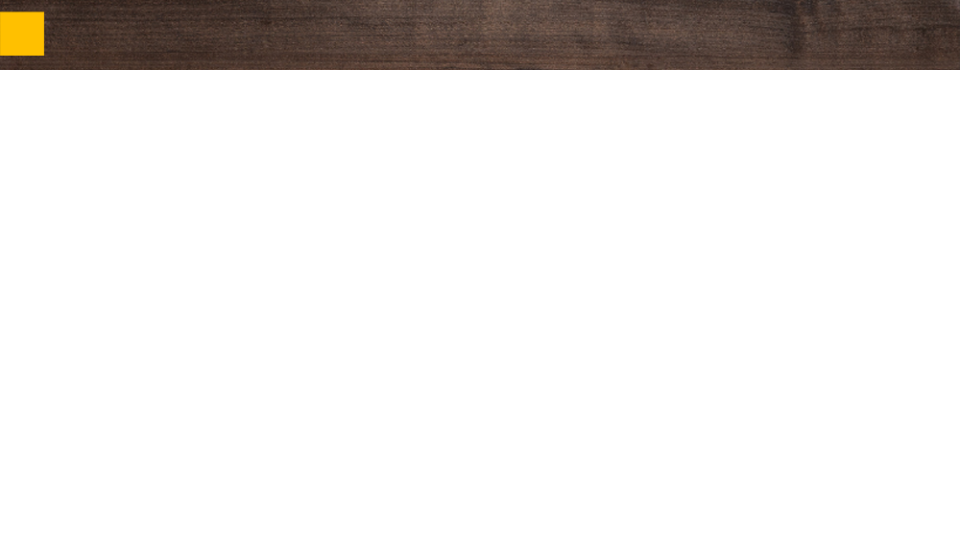 工作计划
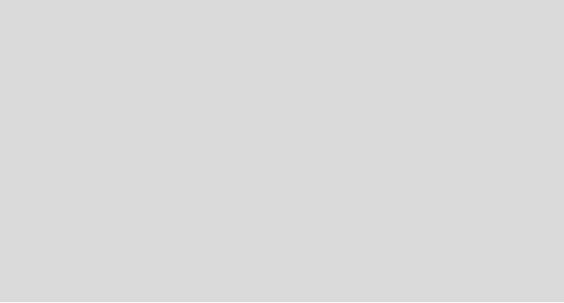 添加您的标题
您的内容打在这里，或者通过复制您的文本后您的内容打在这里，或者通过复制您的文本后您的内容打在这里，或者通过复制您的文本后您的内容打在这里，或者通过复制您的文本后您的内容打在这里，或者通过复制您的文本后
1月
3月
4月
5月
2月
标题
标题
标题
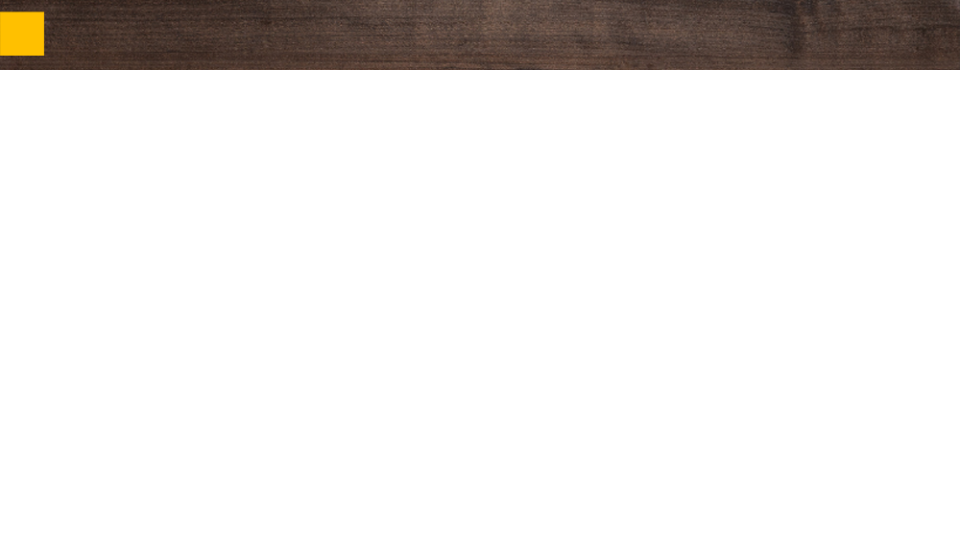 工作计划
单击编辑标题
单击编辑标题
请在此粘贴或者输入你的文字内容请在此粘贴或者输入你的文字内容
请在此粘贴或者输入你的文字内容请在此粘贴或者输入你的文字内容
单击编辑标题
单击编辑标题
请在此粘贴或者输入你的文字内容请在此粘贴或者输入你的文字内容
请在此粘贴或者输入你的文字内容请在此粘贴或者输入你的文字内容
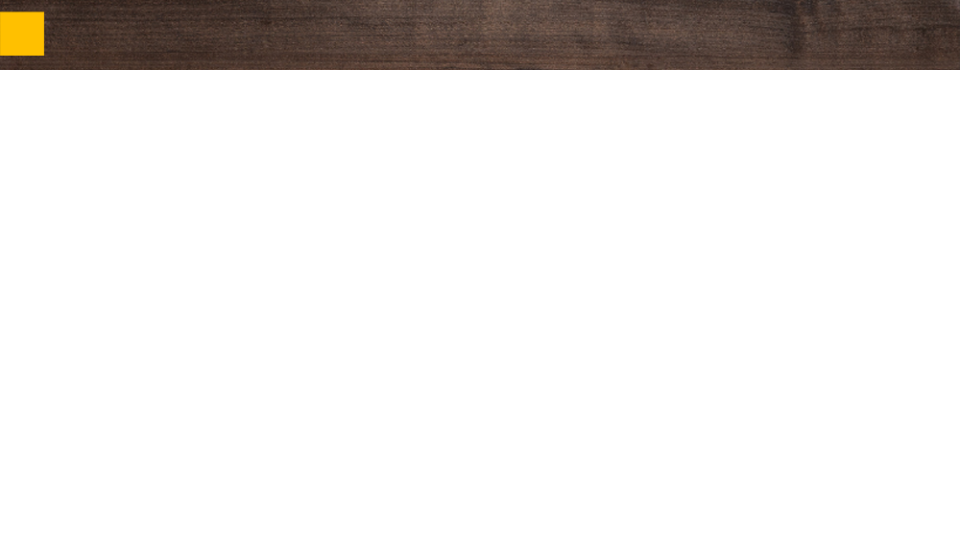 工作计划
请在此粘贴或者输入你的文字内容请在此粘贴或者输入你的文字内容
请在此粘贴或者输入你的文字内容请在此粘贴或者输入你的文字内容
编辑标题
30%
编辑标题
20%
编辑标题
请在此粘贴或者输入你的文字内容请在此粘贴或者输入你的文字内容
40%
编辑标题
10%
请在此粘贴或者输入你的文字内容请在此粘贴或者输入你的文字内容
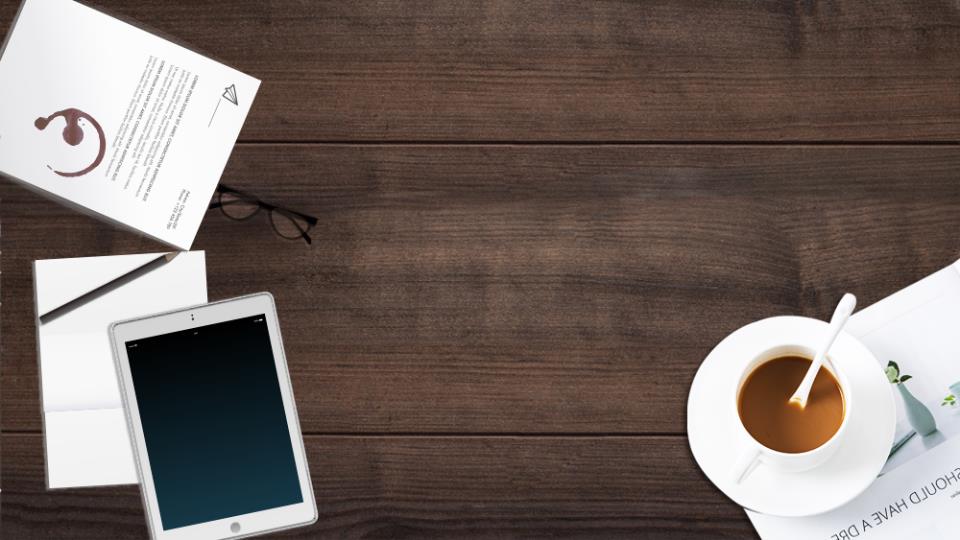 202X
谢谢观看
汇报时间：20XX年xx月xx日    汇报人：xiazaii